Discussion Paper on 3GPP CICD Functional Framework
Chuyi Guo, CMCC
Network operation environment NF CICD chain and targets to solve
Plan and feedback
NF Supplier
Operator
DevOps requirements feedback
3GPP Management System already Support:
(Onboarding and deployment, pre-living)
(Network Operation & Monitoring)
(Including vertical testing, horizontal testing and etc.)
Related environment info
(Consistency and compliance verification)
NF-D
Vendor A
Validation
Testing
Staging
Operational
NF notification and deliver
Monitor
Testing status and other  DevOps related info
NF-D
Vendor B
Can get live NFs and network information
Vertical and horizontal testing can call
Blue lines and background are seeking solutions in 3GPP SA5.
Operator Internal Resource and Asset Management Systems
ETSI TST Capabilities
….
Vendor internal process
Operational
Deliver
Operator internal process
CICD Functional Framework
CICD Management Functions
Interact with other MnFs.
Environment Data Collection
Testing Management
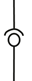 CICD Management Functions
3GPP
MnFs
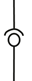 Catalog
Requirements Feedback
Results Analysis
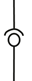 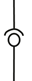 Testing Management：Test design and orchestration, test task management (test CRUD) ，test cases management，test results management and etc.
Environment Data Collection：interact with other MnFs (e.g. NSMF/NSSMF，fault management service，performance management service, NWDAF, MDAS and so on) to collect related data produced during CICD chain execution (including network operation status, running log, alarm, error report and etc.).
Results Analysis：analyze collected results and environment data, preliminary problem positioning, generate problem reports and so on, those can be the input of requirements feedback.
Requirements Feedback：based on results analysis, make out  the requirements and feedback to vendors. 
Catalog：Store the software artifacts delivered by the vendors.
NF Supplier
For feedback operator’s requirements during any process in DevOps chains, vendor can use this to notify and upload new versions.
Proposal
It is proposed to endorse the basic framework for CICD, study and analyze the following items in this study: 
Suggest to study Testing Management, Environment Data Collection , Results Analysis, Requirements Feedback, Catalog functions to support NF CICD Automation.
Suggest to study potential requirements for NF notification & deliver and requirements feedback to support NF CICD Automation.
For discussion：
 Suggest to propose solutions ：During CICD processes,  there may need to interact with 3GPP other MnFs (e.g. fault management service, NWDAF) to obtain specific data or analysis results related to the NF for facilitating requirements feedback. Such information can come from testing or operational processes, to support this requirement, do we need a new management service OR do we simply do generic provisioning MnS with NRM enhancement?